ELEMENTS, COMPOUNDS & MIXTURES
By Muhammad Ali
منگل، 04 ذو القعد، 1444
1
Classification of Matter
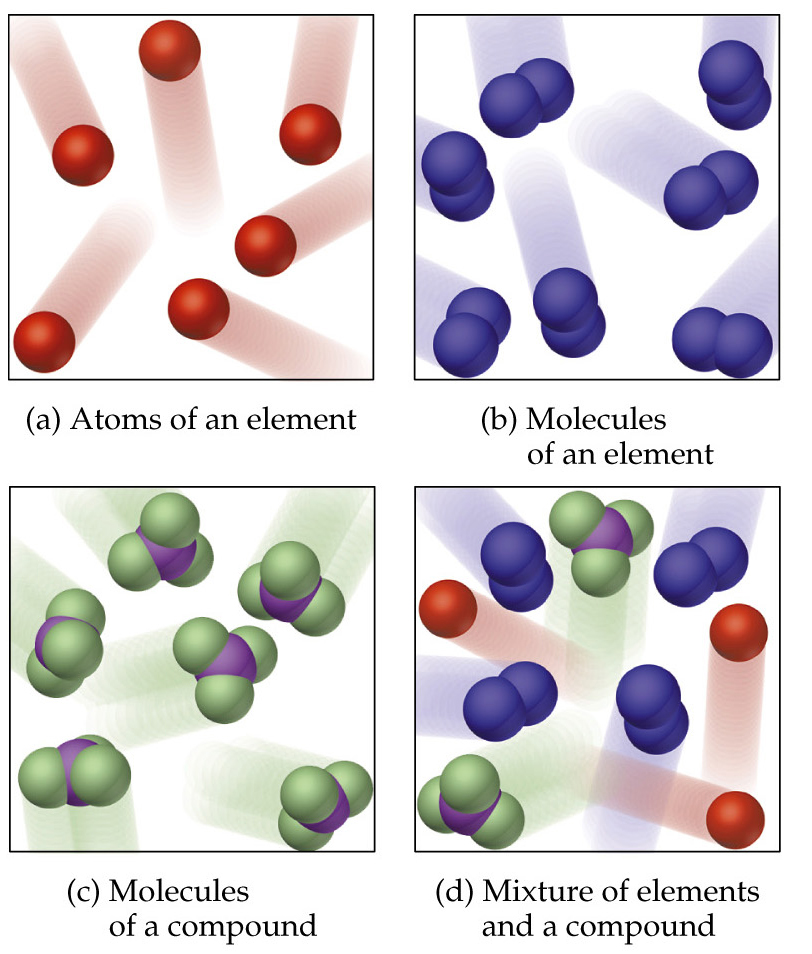 Matter is a substance that occupy space and has mass.
Matter can be classified into
i. Pure Matter
ii. Impure Matter
منگل، 04 ذو القعد، 1444
2
Pure Substances and Mixtures
If matter is not uniform throughout, then it is a heterogeneous mixture.
If matter is uniform throughout, it is homogeneous.
If homogeneous matter can be separated by physical means, then the matter is a mixture.
If homogeneous matter cannot be separated by physical means, then the matter is a pure substance.
If a pure substance can be decomposed into something else, then the substance is a compound.
If a pure substance cannot be decomposed into something else, then the substance is an element.
منگل، 04 ذو القعد، 1444
3
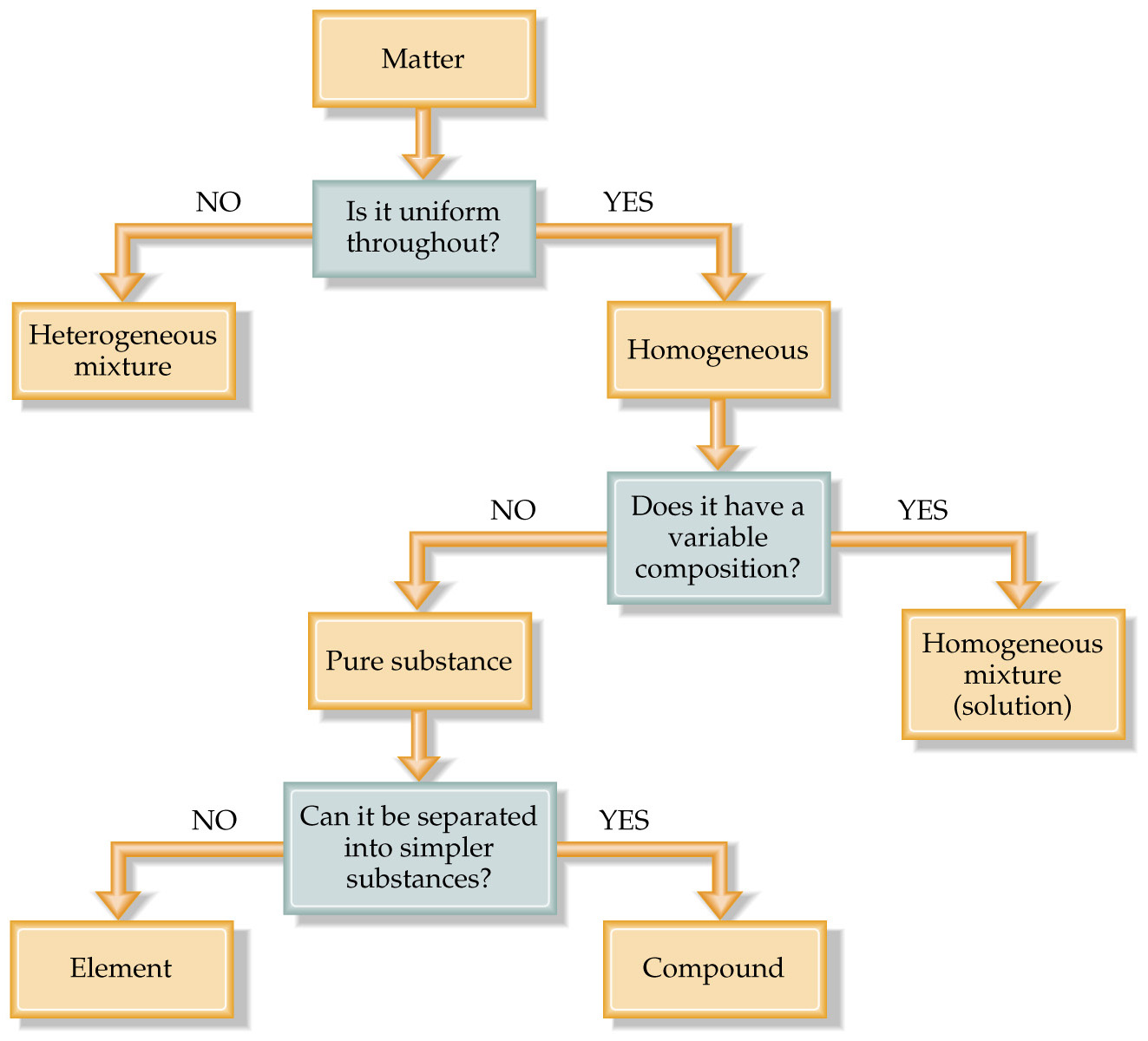 منگل، 04 ذو القعد، 1444
4
CHARACTERISTICS OF PURE & IMPURE SUBSTANCES
A pure substance boils at a constant temperature i.e. it has a fix boiling point. An impure liquid could boil higher than the expected boiling point and over a range of temperature.  
A pure substance melts quite sharply at the melting point. An impure solid melts below its expected melting point and more slowly over a wider temperature range.
منگل، 04 ذو القعد، 1444
5
Elements
Element consist of unique type of atoms.
Element cannot be further broken into simple substance by any chemical or physical means.
There are 118 elements known.
Each element is given a unique chemical symbol (one or two letters).
Elements are building blocks of matter.
منگل، 04 ذو القعد، 1444
6
Elements
A sample of lead atoms (Pb).  All atoms in the sample consist of lead, so the substance is homogeneous.



A sample of chlorine atoms (Cl).  All atoms in the sample consist of chlorine, so the substance is homogeneous.
منگل، 04 ذو القعد، 1444
7
Elements
The earth’s crust consists of 5 main elements.
The human body consists mostly of 3 main elements.
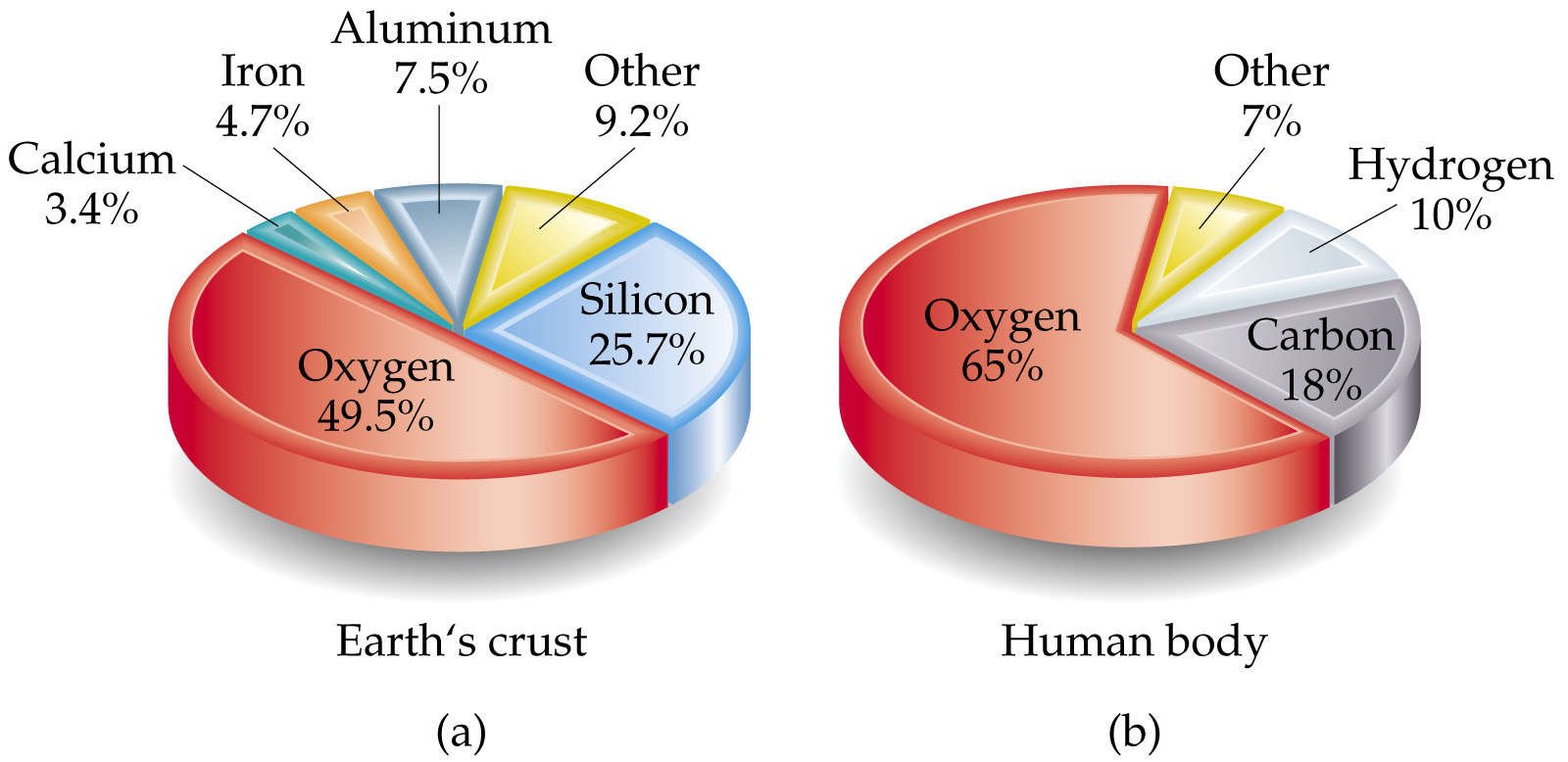 منگل، 04 ذو القعد، 1444
8
Classification of Elements as Metals & Non- Metals
منگل، 04 ذو القعد، 1444
9
ELEMENTS & SYMBOLS
METALS
NON- METALS
* Physical states are given at room temperature.
منگل، 04 ذو القعد، 1444
10
Compounds
Most elements react to form compounds.
Example, H2O
The proportions of elements in compounds are the same irrespective of how the compound was formed.
The composition of a pure compound is always the same.
If water is decomposed, then there will always be twice as much hydrogen gas formed as oxygen gas.
.
منگل، 04 ذو القعد، 1444
11
CHARACTERISTICS OF COMPOUND
It is a pure substance.

It is always homogenous

Represented by a FORMULA, eg sodium chloride NaCl, methane CH4 and glucose C6H12O6

There must be at least two different types of atom (elements) in a compound.

Have a fixed composition and therefore a fixed ratio of atoms represented by a fixed formula.
منگل، 04 ذو القعد، 1444
12
CHARACTERISTICS OF COMPOUND
Elements are not easily separated by physical means. 

The compound has properties quite different from the elements it is formed from. 

The formula of a compound summarizes the 'whole number' atomic ratio of what it is made up of eg methane CH4 is composed of 1 carbon atom combined with 4 hydrogen atoms.

The word formula can also apply to elements. eg hydrogen H2, oxygen O2, ozone O3, phosphorus P4.
منگل، 04 ذو القعد، 1444
13
Compounds
Lead has two charges listed, +2 and +4.  This is a sample of lead (II) chloride (PbCl2).  Two or more elements bonded in a whole-number ratio is a COMPOUND.
This compound is formed from the +4 version of lead.  This is lead (IV) chloride (PbCl4).  Notice how both samples of lead compounds have consistent composition throughout?  Compounds are homogeneous!
منگل، 04 ذو القعد، 1444
14
Types of Compounds
Ionic:  made of metal and nonmetal ions.  Form an ionic crystal lattice when in the solid phase.  Ions separate when melted or dissolved in water, allowing electrical conduction.  Examples:  NaCl, K2O, CaBr2
Molecular:  made of nonmetal atoms bonded to form a distinct particle called a molecule.  Bonds do not break upon melting or dissolving, so molecular substances do not conduct electricity.  EXCEPTION:  Acids [H+A- (aq)] ionize in water to form H3O+ and A-, so they do conduct.
Network:  made up of nonmetal atoms bonded in a seemingly endless matrix of covalent bonds with no distinguishable molecules.  Very high m.p., don’t conduct.
منگل، 04 ذو القعد، 1444
15
Ionic Compounds
منگل، 04 ذو القعد، 1444
16
Molecular Compounds
منگل، 04 ذو القعد، 1444
17
Network Solids
Network solids are made of nonmetal atoms covalently bonded together to form large crystal lattices.  No individual molecules can be distinguished.  Examples include SiO2 (quartz).  Corundum (Al2O3) also forms these, even though Al is considered a metal.  Network solids are among the hardest materials known.  They have extremely high melting points and do not conduct electricity.
منگل، 04 ذو القعد، 1444
18
EXAMPLES OF SOME FORMULA
منگل، 04 ذو القعد، 1444
19
Mixtures
Heterogeneous mixtures are not uniform throughout.
Homogeneous mixtures are uniform throughout.
Homogeneous mixtures are called solutions.
منگل، 04 ذو القعد، 1444
20
Mixtures
A mixture of lead atoms and chlorine atoms.  They exist in no particular ratio and are not chemically combined with each other.  They can be separated by physical means.

A mixture of PbCl2 and PbCl4 formula units.  Again, they are in no particular ratio to each other and can be separated without chemical change.
منگل، 04 ذو القعد، 1444
21
CHARACTERISTICS OF MIXTURE
It is an impure substance
No formula
They can be mixed in any ratio.
The properties of the mixture are the properties of its constituents.
Constituents can be easily seperated by physical methods e.g. heating, drying, crystallization, distillation etc.
It is either homogenous or heterogenous.
منگل، 04 ذو القعد، 1444
22
DIFFERENCE BETWEEN COMPOUNDS & MIXTURES
منگل، 04 ذو القعد، 1444
23
منگل، 04 ذو القعد، 1444
24
Physical vs. Chemical Properties
Physical properties can be measure without changing the basic identity of the substance (e.g., color, density, odor, melting point) 
Chemical properties describe how substances react or change to form different substances (e.g., hydrogen burns in oxygen)
Intensive physical properties do not depend on how much of the substance is present.
Examples: density, temperature, and melting point. 
Extensive physical properties depend on the amount of substance present.
Examples: mass, volume, pressure.
منگل، 04 ذو القعد، 1444
25
Physical and Chemical Changes
When a substance undergoes a physical change, its physical appearance changes. 
Ice melts: a solid is converted into a liquid.
Physical changes do not result in a change of composition.
When a substance changes its composition, it undergoes a chemical change:
When pure hydrogen and pure oxygen react completely, they form pure water.  In the flask containing water, there is no oxygen or hydrogen left over.
منگل، 04 ذو القعد، 1444
26
TESTING THE PURITY OF A SUBSTANCE
Topic 5.1 : ELEMENTS, COMPOUNDS & MIXTURES
منگل، 04 ذو القعد، 1444
27
THE END
منگل، 04 ذو القعد، 1444
28